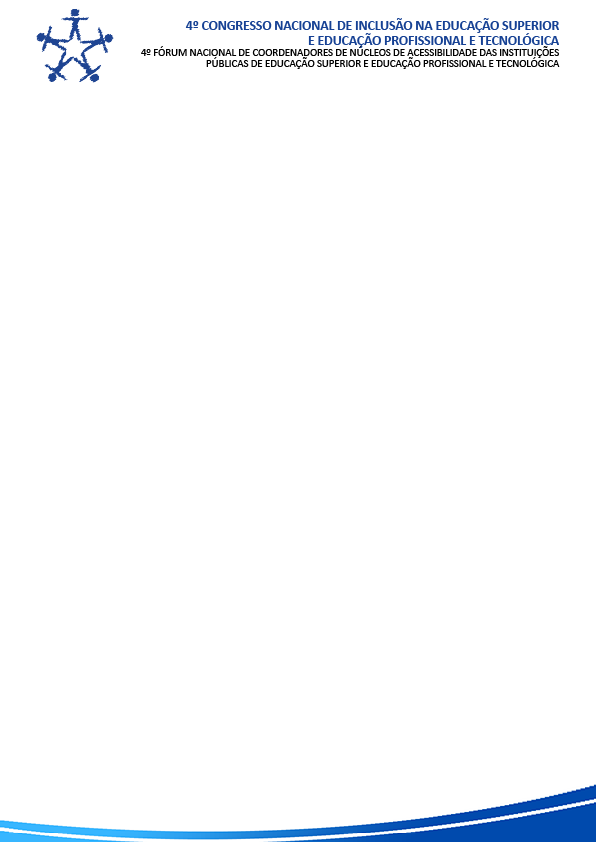 O título deve ter o máximo de quinze termos:incluindo artigos, preposições e conjunções
Autor/a 1 (Apenas o primeiro nome ÚLTIMO SOBRENOME)
Autor/a 2 (Apenas o primeiro nome ÚLTIMO SOBRENOME)
Autor/a 3 (Apenas o primeiro nome ÚLTIMO SOBRENOME)
Autor/a 4 / Orientador/a (Apenas o primeiro nome ÚLTIMO SOBRENOME)
Agência Financiadora (Se houver): SIGLA OU LOGO
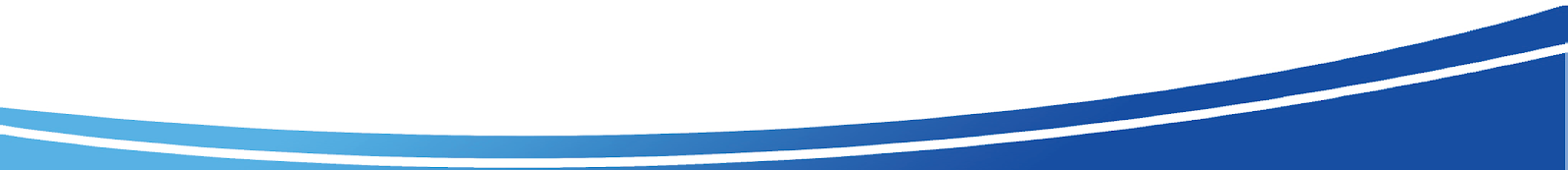 INTRODUÇÃO
Normas: ABNT
Textos alinhados à esquerda
Fonte: Arial ou Arial Nova
Tamanho mínimo – Fonte - Tópico: 24 pt
Tamanho mínimo – Fonte - Subtópicos: 22pt
Contraste:
Fundo Claro com Textos em letras escuras
Fundo Escuro com Textos em letras claras
Desencorajamos a utilização de Fontes Sombreadas
Esta seção deve abordar o tema e contextualização, fundamentação, problema de pesquisa/hipótese.
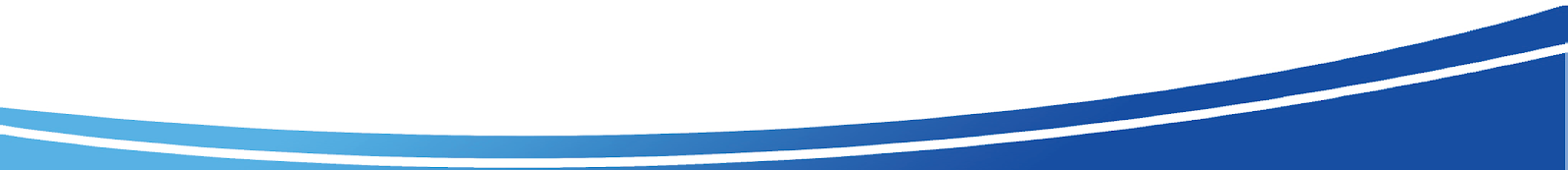 OBJETIVOS
Esta seção deve abordar objetivos (geral e, quando houver, específicos).
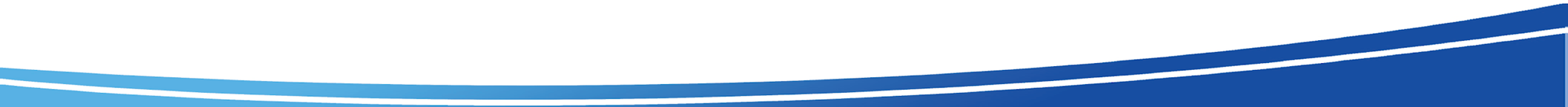 METODOLOGIA
Esta seção deve apresentar os procedimentos metodológicos, ou materiais e métodos, indicando técnicas, ferramentas, etc. utilizadas. Nesta seção podem ser utilizadas ilustrações.
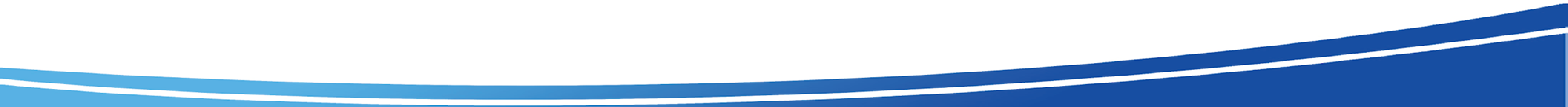 RESULTADOS
Esta seção deve apresentar os dados obtidos, os relatos das atividades, acompanhados de análises, comentários dos autores ou da literatura.
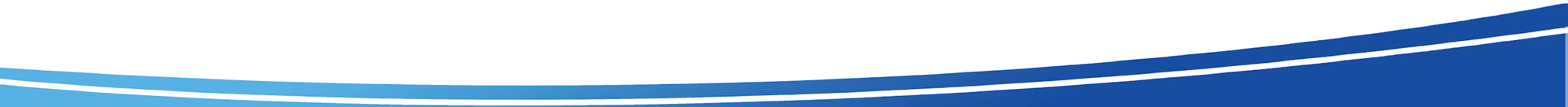 CONSIDERAÇÕES FINAIS
Esta seção deve apresentar os comentários finais sobre os dados, atividades, limitações, dificuldades, etc. e indicações de possíveis encaminhamentos (estudos futuros, recomendações de ações, etc.).
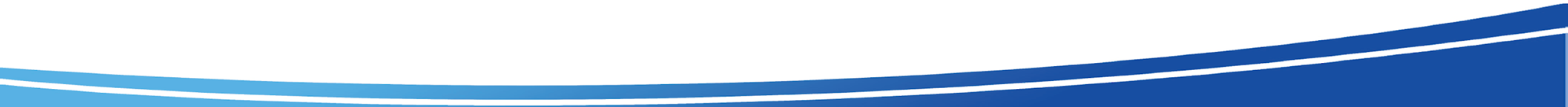 REFERÊNCIAS
Insira aqui somente as referências citadas no trabalho. As referências devem ser estruturadas de acordo com as especificações da ABNT (NBR 6023/2002).
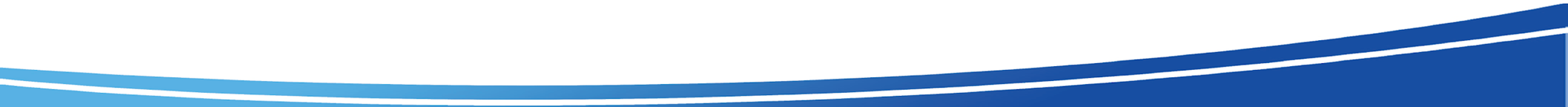 Mais recomendações para Slides Acessíveis
(FAVOR, DELETAR ESTE SLIDE)